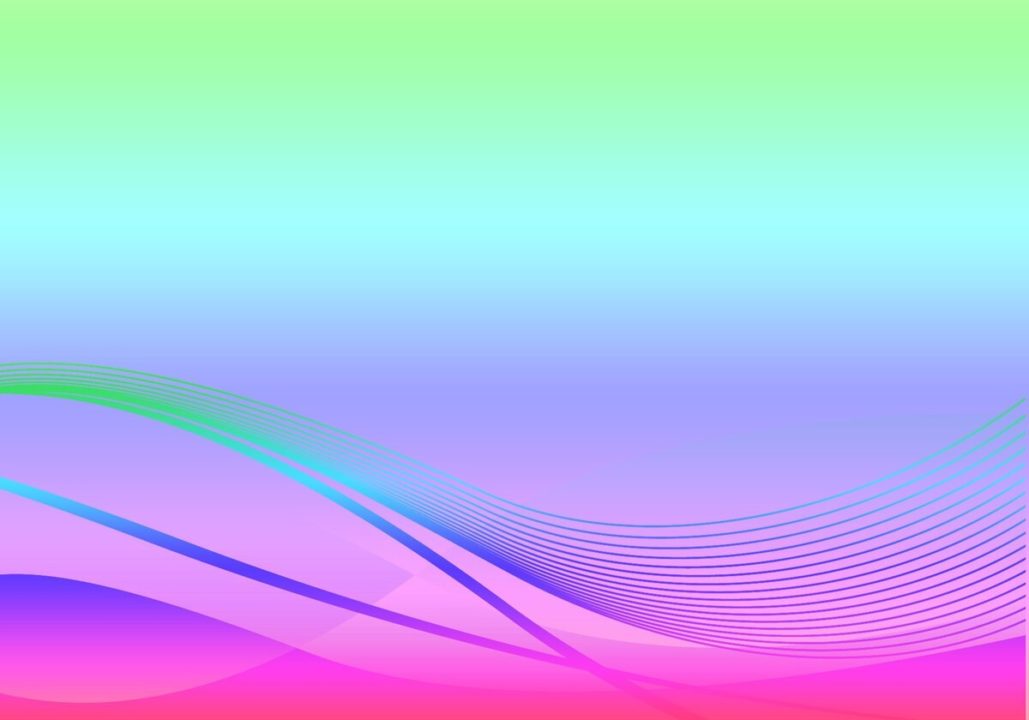 МКУК «Детская библиотека»
Старощербиновского сельского поселения
«Книг, конечно, есть немало, только я люблю журналы» 
Обзор журналов
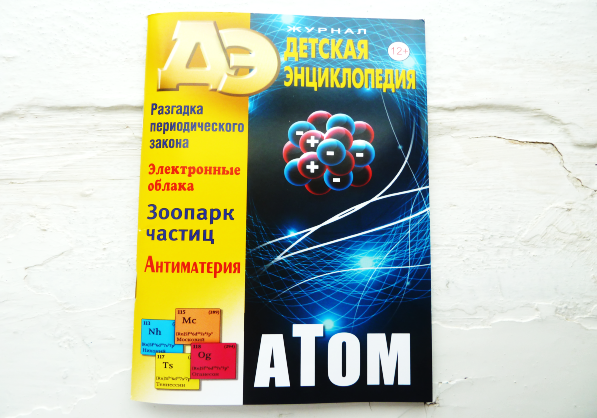 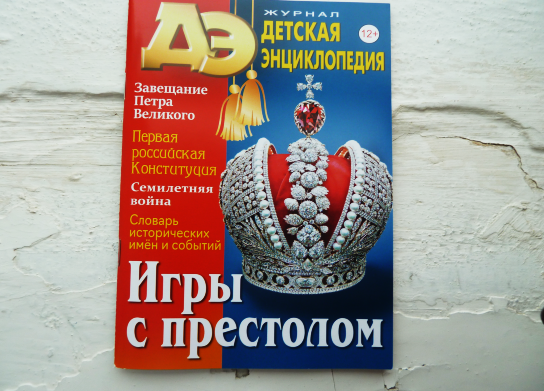 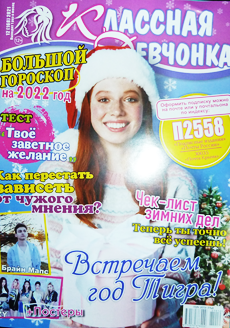 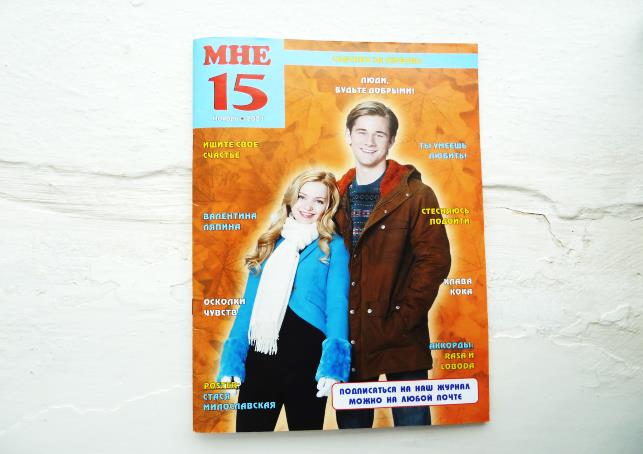 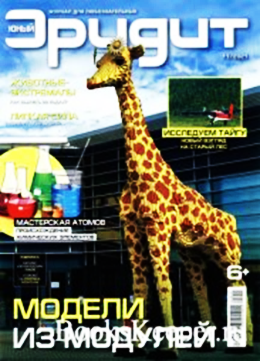 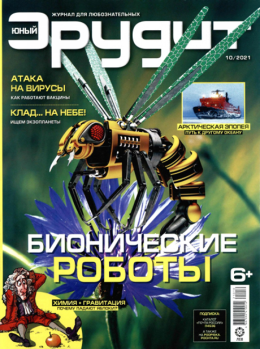 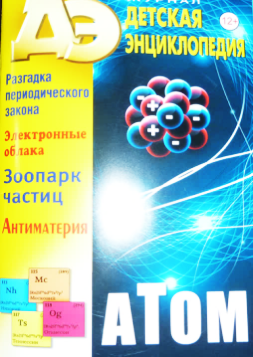 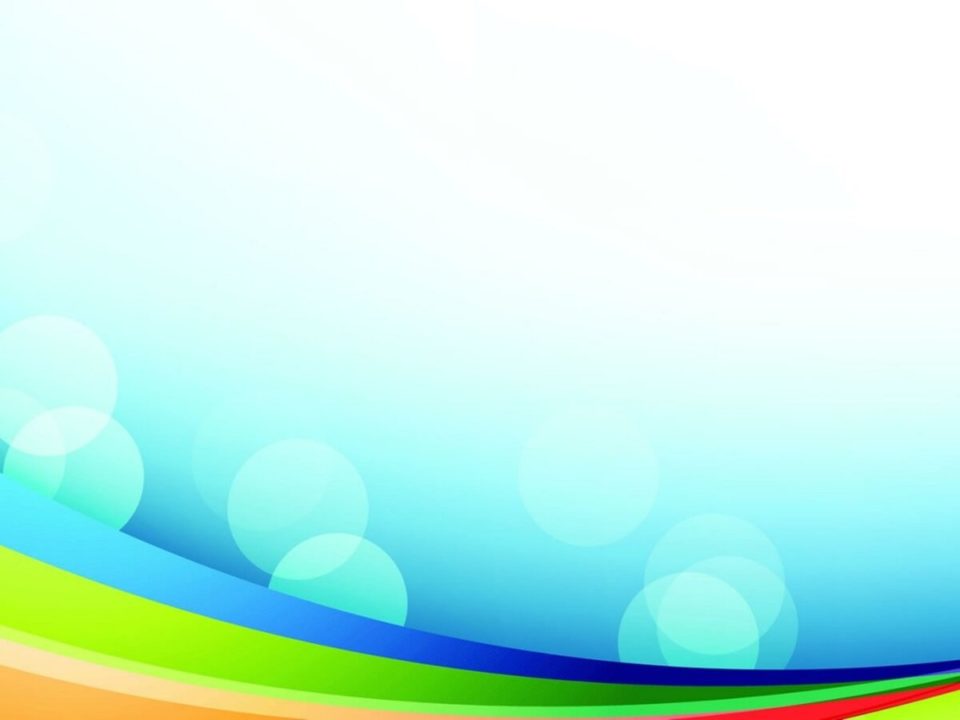 Очень много потрудился?Очень сильно ты устал?Если хочешь разрядиться-Открывай скорей журнал!
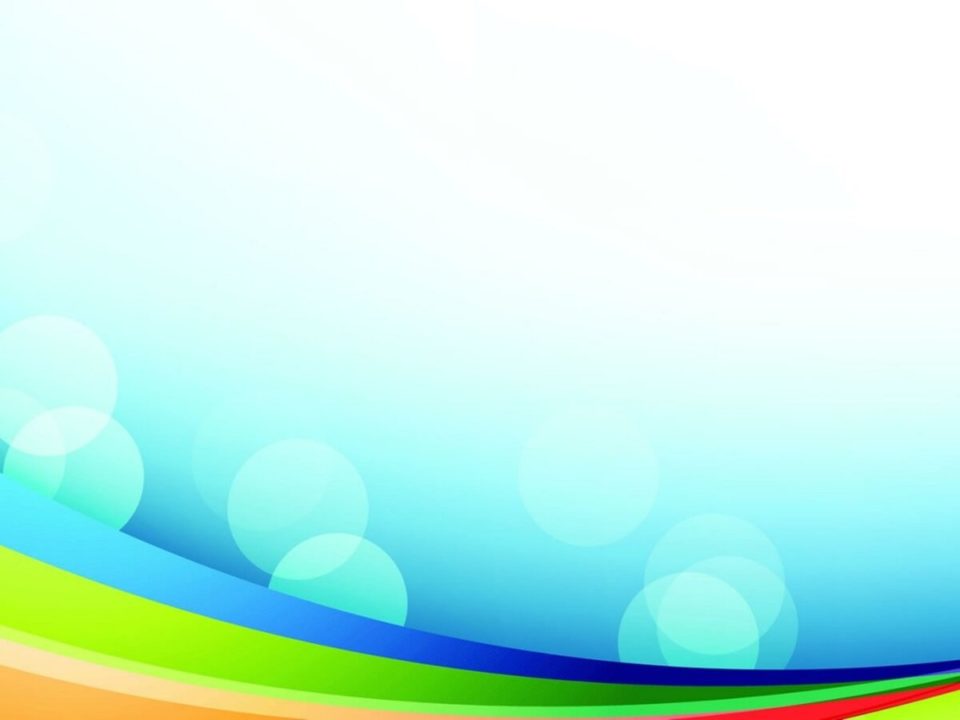 Детская энциклопедия №11  2021
Этот номер журнала «Детская энциклопедия» расскажет читателям о том,   что за 37 лет(1725 -1762) на российском престоле сменилось шесть императоров и  императриц. Причины таких перемен были окутаны  тайной. Документы той поры либо уничтожали, либо прятали за семью печатями.  Ведь сама Екатерина ||  была деятельным участником таких перемен. Но в 18 веке об этом ещё предпочитали молчать или говорить шёпотом, опасаясь доносов. В 19 веке об этом уже писали.  И многим стали понятны причины таких перемен: оказывается, кого-то  свергали с престола, кто-то свергал сам, а кое –кто занимал трон вне очереди, не по праву. Поэтому  историк  Ключевский назвал этот период «Дворцовым переворотом»
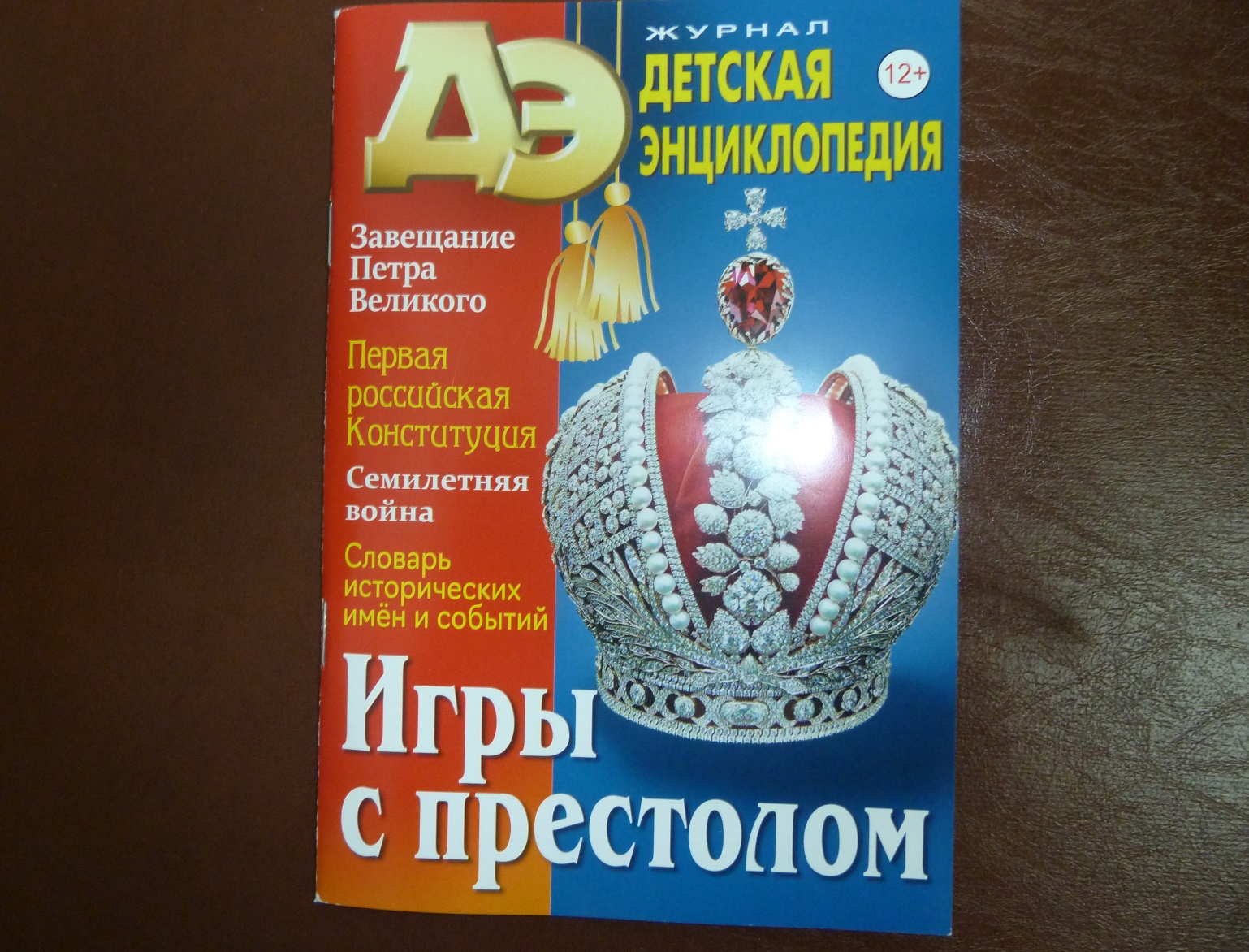 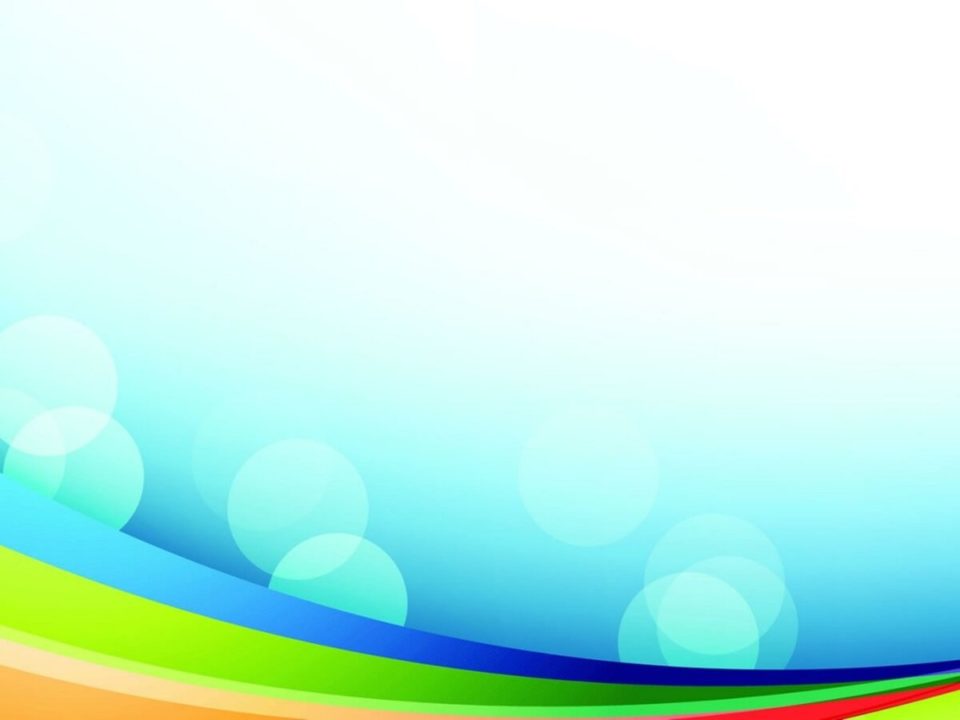 Детская энциклопедия  № 12  2021
Новый номер журнала посвящён удивительному миру атомов и частиц, из которых атомы состоят. 
Сегодня мы уверены, что все вещества состоят из мельчайших частиц – молекул, а молекулы состоят из и ещё более мелких частичек- атомов. Атомы  в молекулах могут соединятся, разделяться, перегруппировываться, то есть вступать в химические реакции.
Атомы с одинаковыми физическими свойствами относят к одному и тому же элементу.  Водород, кислород, углерод, азот, железо, свинец – всё это примеры элементов. Для удобства элементы группируются в периодическую таблицу.
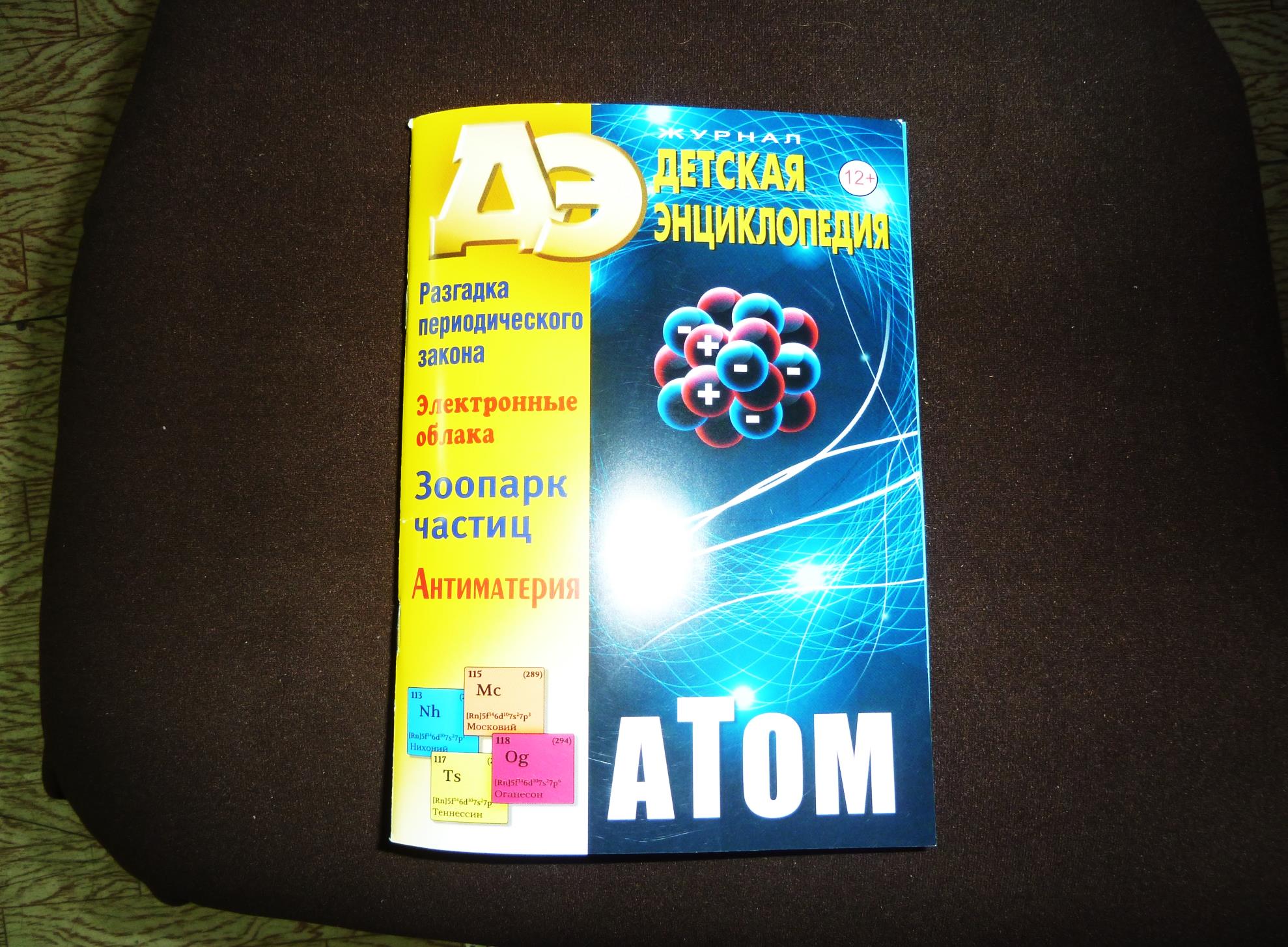 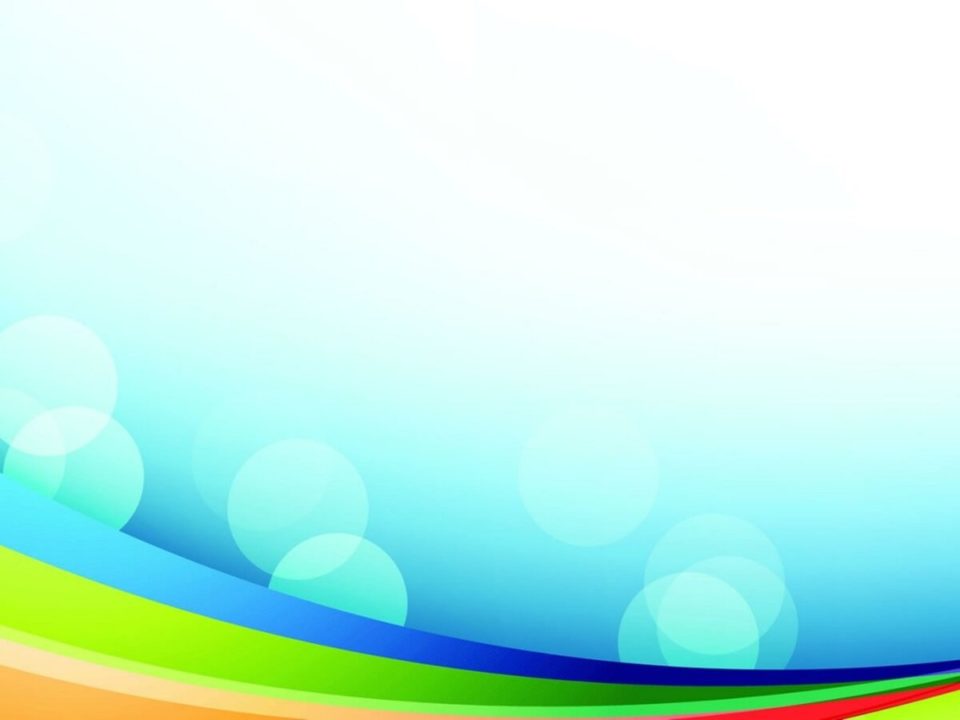 Человек должен быть добрым не только к себе, к своим друзьям, близким, но и ко всем окружающим его существам. В новом  выпуске журнала вы узнаете о приюте для кошек и собак. 
На страницах этого журнала вы познакомитесь с вундеркиндами – кто они?
Величайшим из музыкальных  гениев был Моцарт. Вольфган выступил с первым своим концертом в городе Зальцбурге, когда ему было всего три года.
История знает множество и других рано созревших дарований. Величайший польский композитор Фредерик Шопен впервые дебютировал перед публикой в восьмилетнем возрасте. Австрийцы Рихард Штраус и Иозеф Гайдн начали сочинять музыку с шести лет.
Кристиан Хейнекен родился в 1721 году в немецком городе Любек. В возрасте 10 месяцев младенец начал говорить и повторять каждое услышанное слово. В один год Кристиан знал и помнил все основные события из пяти первых книг Библиии. В три года он добавил к своим познаниям мировую историю и географию, сочетая это с изучением латыни и французского языка.
«Мне 15» № 11   2021
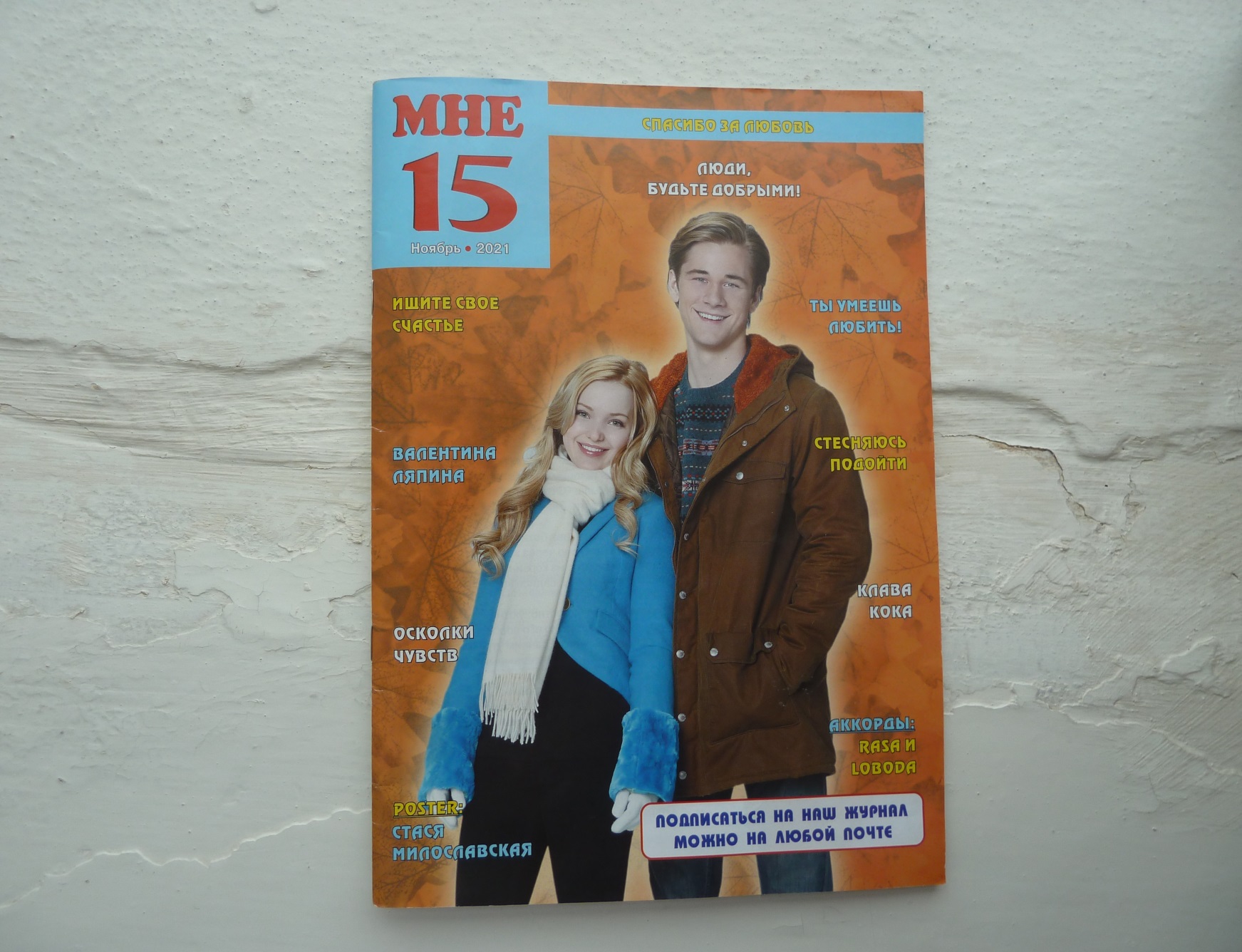 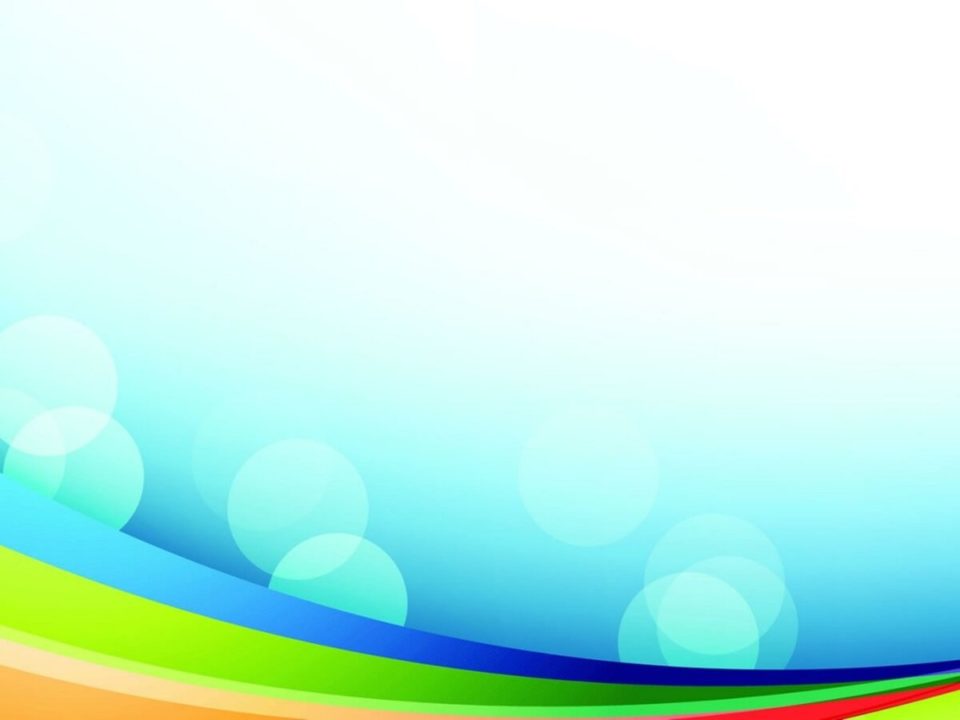 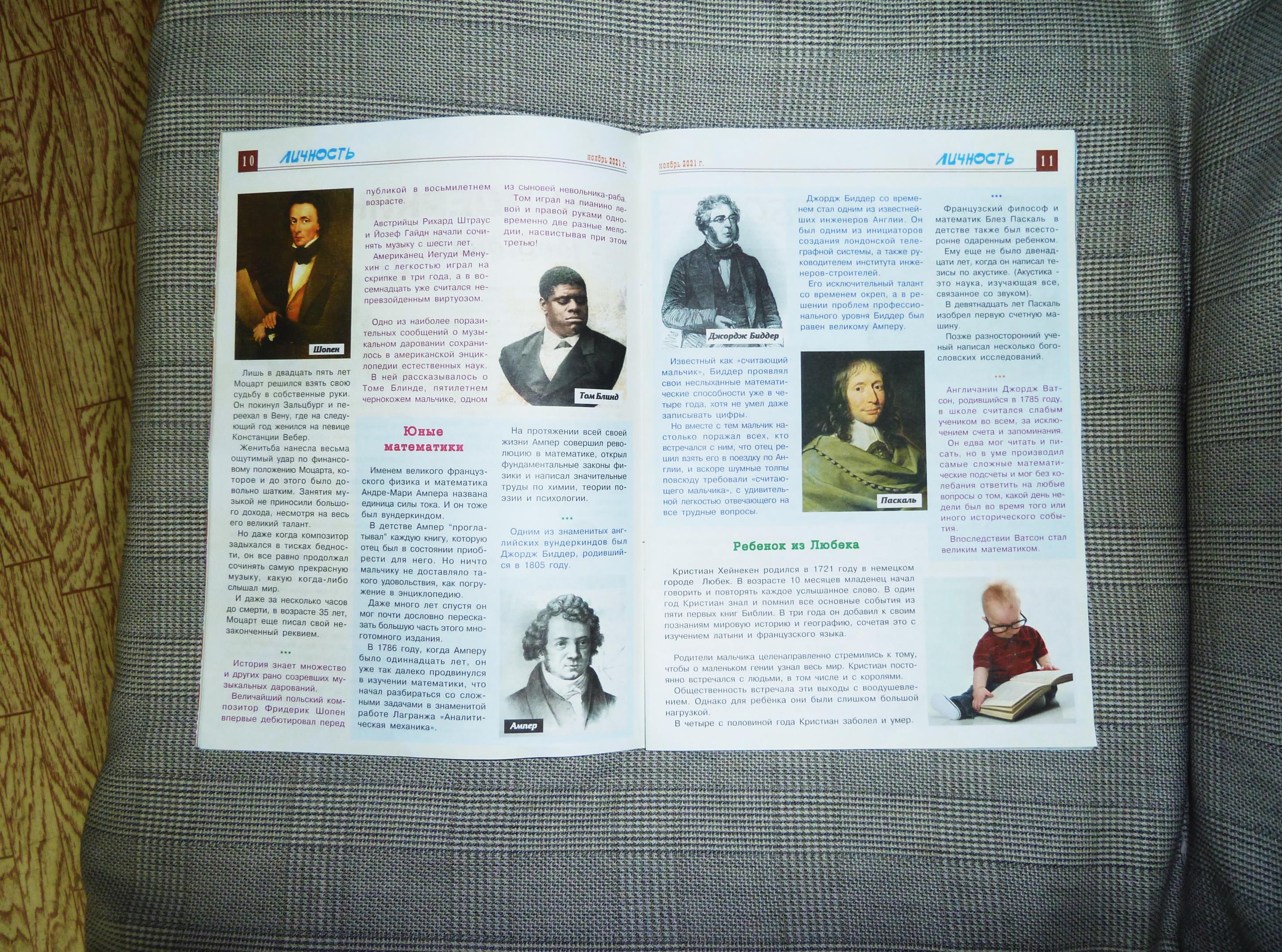 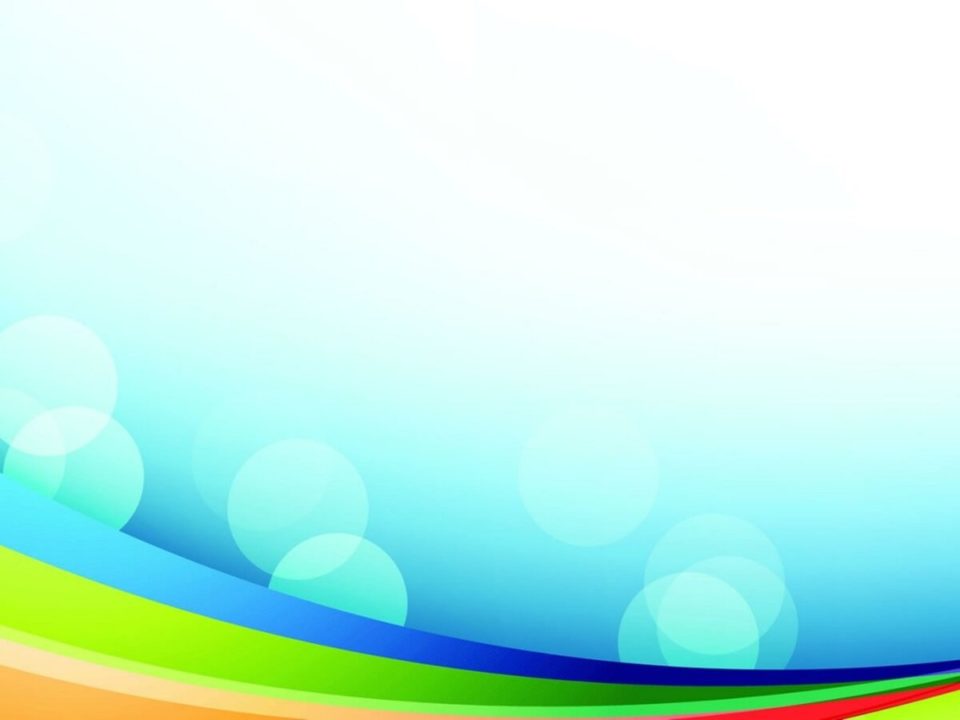 Классная девчонка  №12  2021
Журнал «Классная девчонка» объявляет 
конкурс новогодних поделок! Используйте своё воображение, дайте волю фантазии и выигрывайте замечательные призы!
А так же на страницах нового журнала вы 
познакомитесь со статьёй «Встречаем год тигра!»
Если ты хочешь найти новых друзей? Тогда не теряй времени: бери ручку и бумагу, пиши свои данные и отсылай  в журнал. Твоя анкета появится на страницах «Классной девчонки» и ты найдёшь новых друзей по переписки!
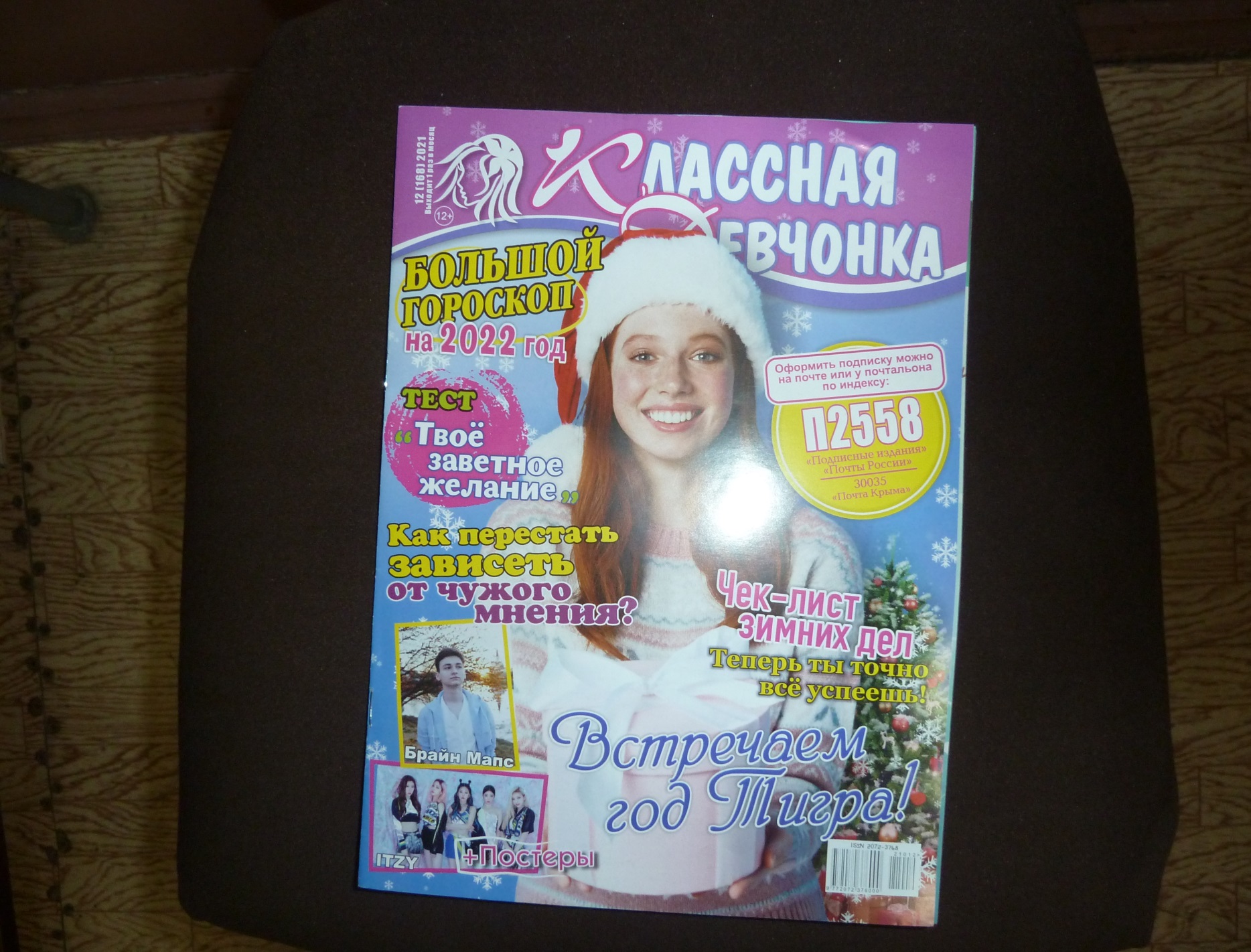 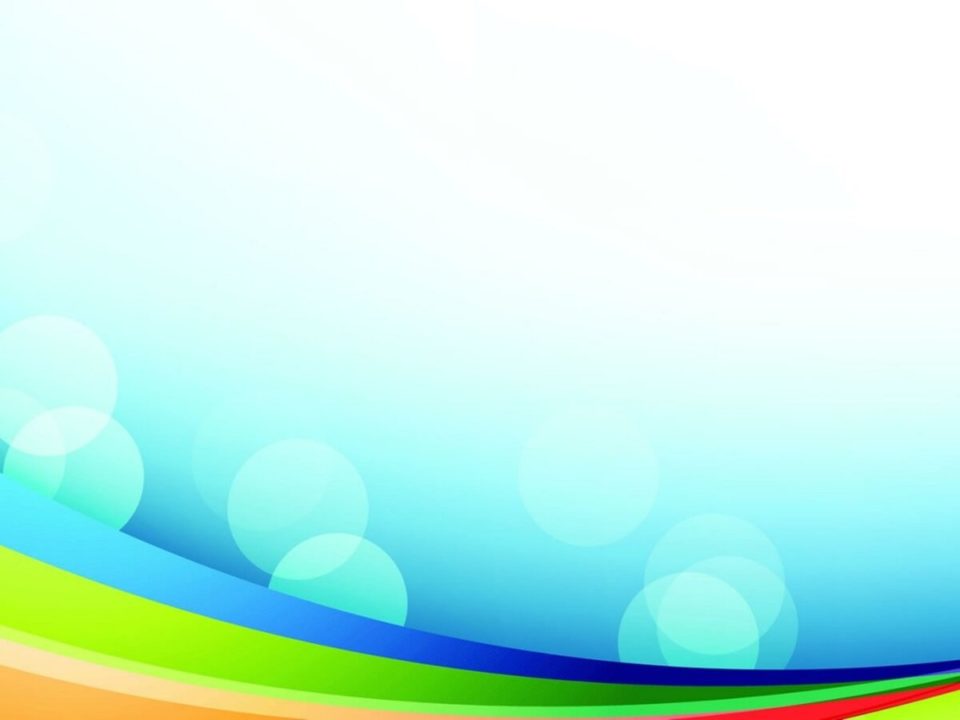 Эрудит № 10  2021
«Юный эрудит» - Журнал для самых любознательных. В занимательной форме журнал расскажет любознательным читателям об истории и сегодняшнем дне науки и техники, выдающихся ученых и первооткрывателях. Ребята узнают, как устроены машины и механизмы, от чего возникают смерчи и циклоны, что вызывает землетрясения и извержения вулканов. Специальные рубрики посвящены современным компьютерным и авиакосмическим технологиям, загадкам живой природы, прогнозированию будущего, истории оружия.
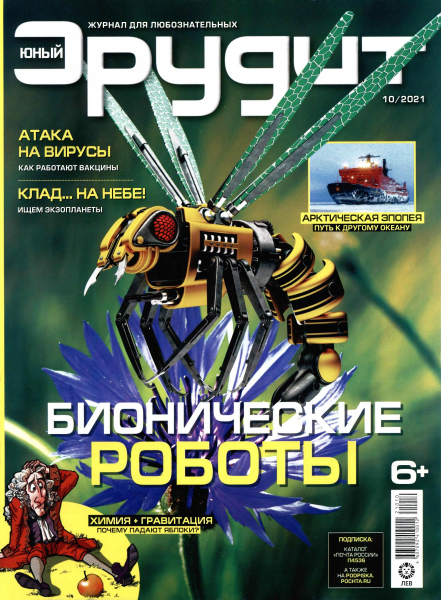 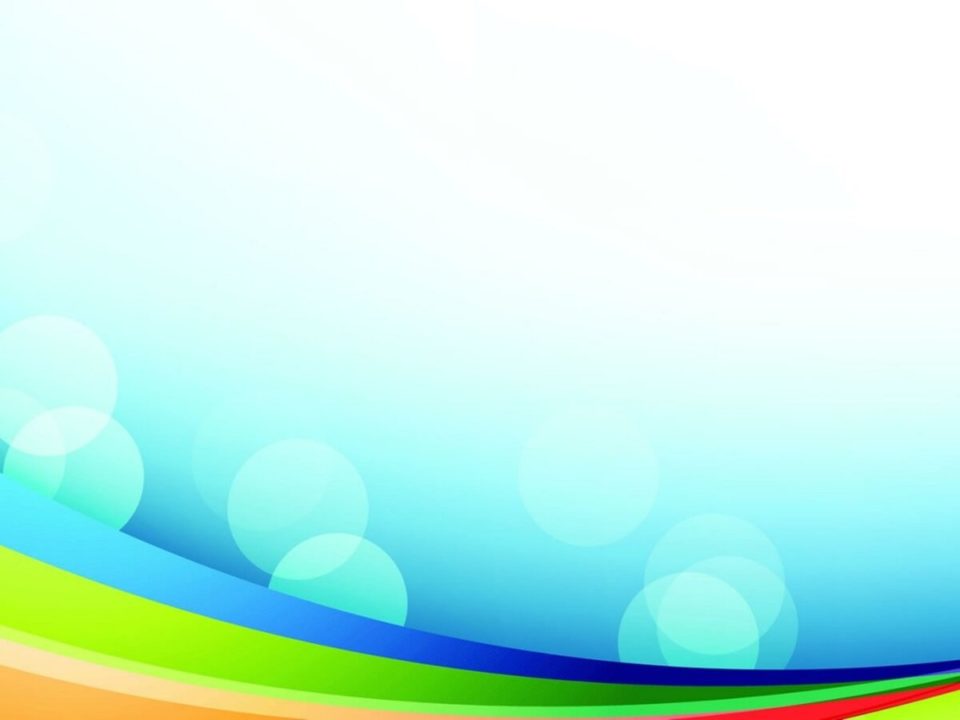 «Юный эрудит»  №11  2021
Новый выпуск журнала  «Юный эрудит»  расскажет читателям об выдающихся ученых и первооткрывателях. Ребята узнают, как устроены машины и механизмы, от чего возникают смерчи и циклоны, что вызывает землетрясения и извержения вулканов. Специальные рубрики посвящены современным компьютерным и авиа космическим технологиям, загадкам живой природы, прогнозированию будущего, истории оружия.
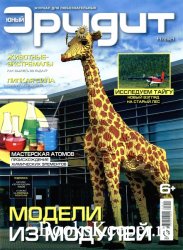 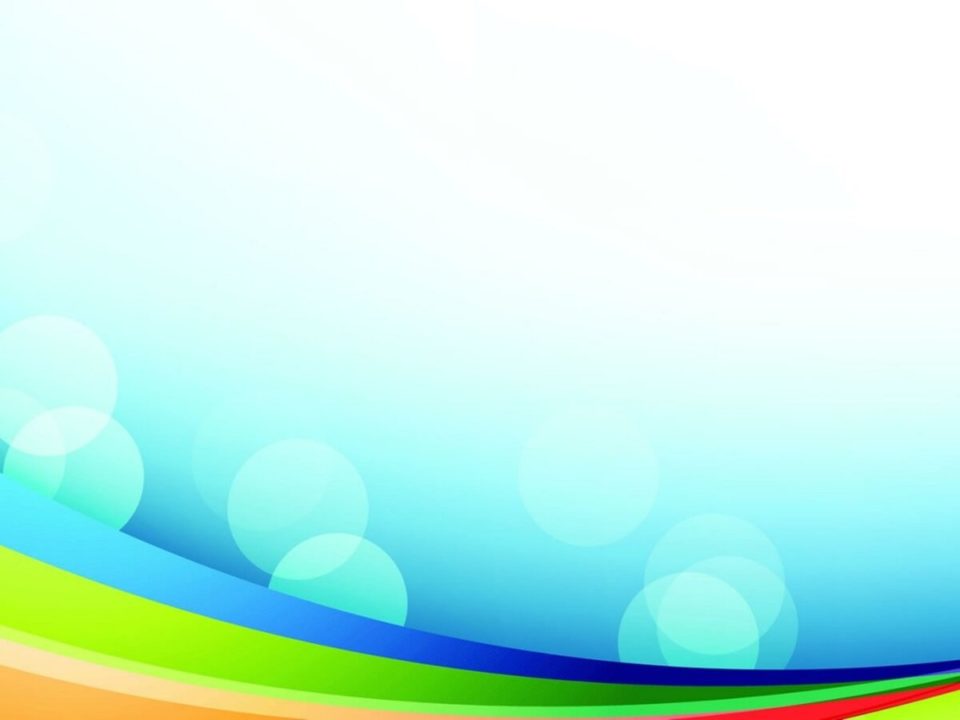 Не книга, не газета…Страницами шуршал,Читателям секретыРассказывал… (журнал)